PHYS16 – Lecture 8
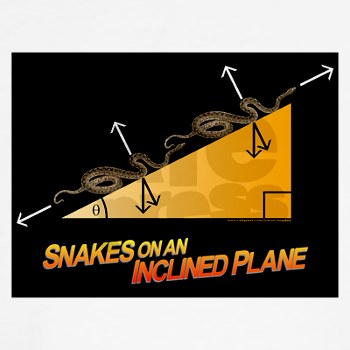 http://images.cafepress.com/product_zoom/160644695v4_350x350_Front_Color-White.jpg
Ch. 5 Force and Newton’s Laws
Ch. 5 Force
Force – Definition & Types
Newton’s Laws
Law of inertia
F=ma
Faction= -Freaction
Friction
Applying of Newton’s Laws
Force pre-question
Anahita is pushing a box horizontally with a 200-N magnitude force. The box is sliding across the horizontal floor with a forward acceleration. What must be true about the magnitude of the kinetic friction acting on the box:

	A) it is > 200 N
	B) it is < 200 N
	C) it = 200 N
	D) None of the statements  above are necessarily true
Force pre-question
Which action involves more force, lifting a weight at a constant velocity or lowering a weight at a constant velocity?


Lifting the weight
Lowering the weight
Equal force in both cases
There is not enough information
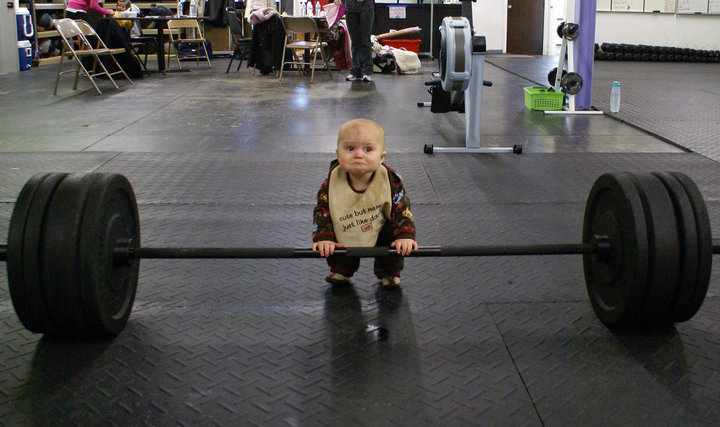 http://www.loltimeout.com/wp-content/uploads/2010/04/Av8fL.jpg
Friction
Frictional forces
Forces that oppose motion relative to surface
Static Friction – opposes impending motion
Kinetic Friction – opposes motion






Friction is parallel to surface and opposite motion
Both static and kinetic friction are proportional to the normal force
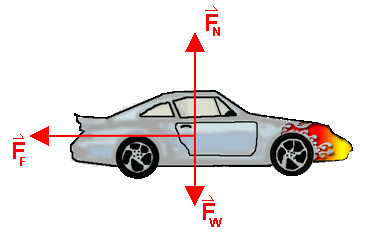 http://www.saskschools.ca/curr_content/physics30/opt_kindyn/images/car_friction2.gif
Frictional forces
3) Kinetic friction is usually less than static friction.
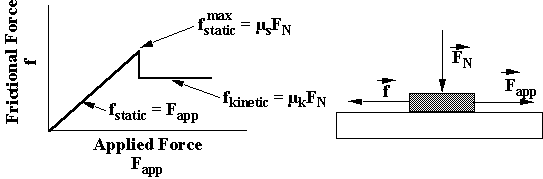 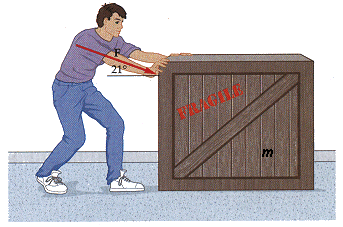 Fapp
f
http://www.webassign.net/walker/06-16alt.gif
http://www.wsu.edu/~jtd/Physics205/Chap4/Image189.gif
Frictional forces
3) Kinetic friction is usually less than static friction.
MCAT Problem
A rope pulls horizontally on an axle that is locked so that the tire cannot roll. During an experiment the force on the rope is steadily increased until the tire begins to skid along the road without rotating. Once the tire starts to skid, the dragging force is reduced to the minimum needed to maintain a steady speed.
What is the acceleration during the first 4 s?
What is max static force?
Why is this important in ABS?
What is the kinetic force?
Challenge question
Why do dragsters have wide tires?
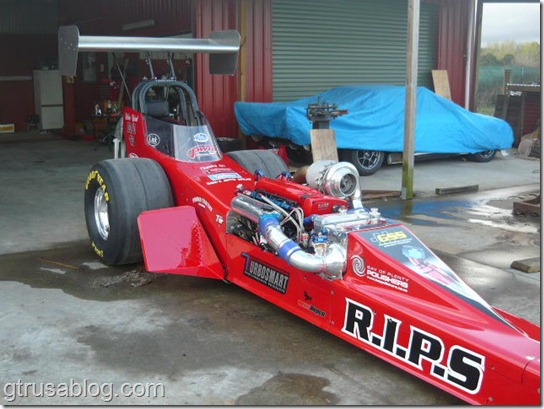 Friction is independent of surface area, 
but tire wear and traction are not!
Applying Newton’s Laws
Process of solving problems
Read the problem carefully!
Draw a picture
Write down the given quantities
Write down what you should solve for
Identify the eqns./concepts you should use
Do the math and solve
Trick #1 = Draw a free body diagram
Free body diagram – a picture that shows the object as a dot and all the forces that act on it
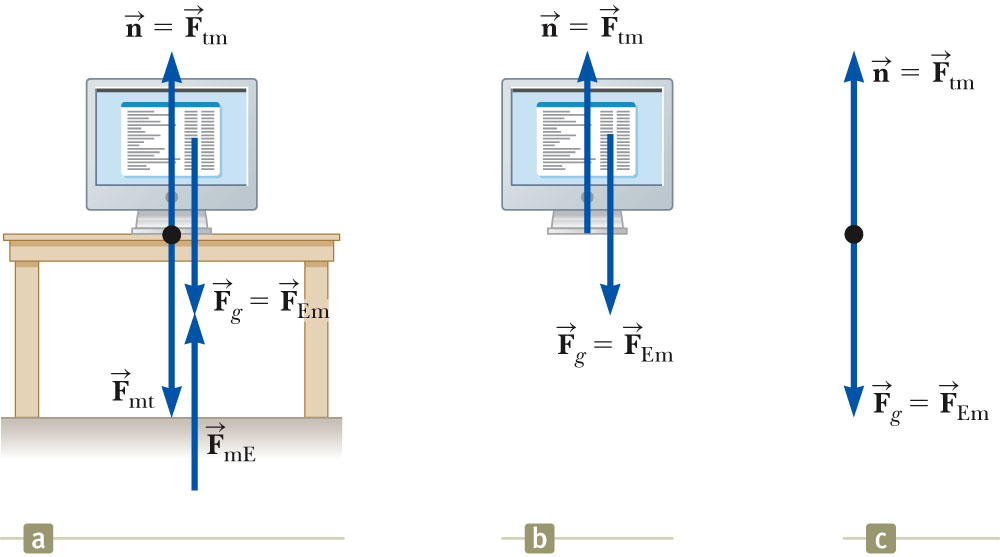 Trick #2 = Remember Third law when identifying forces
Third Law – every action has an equal and opposite reaction
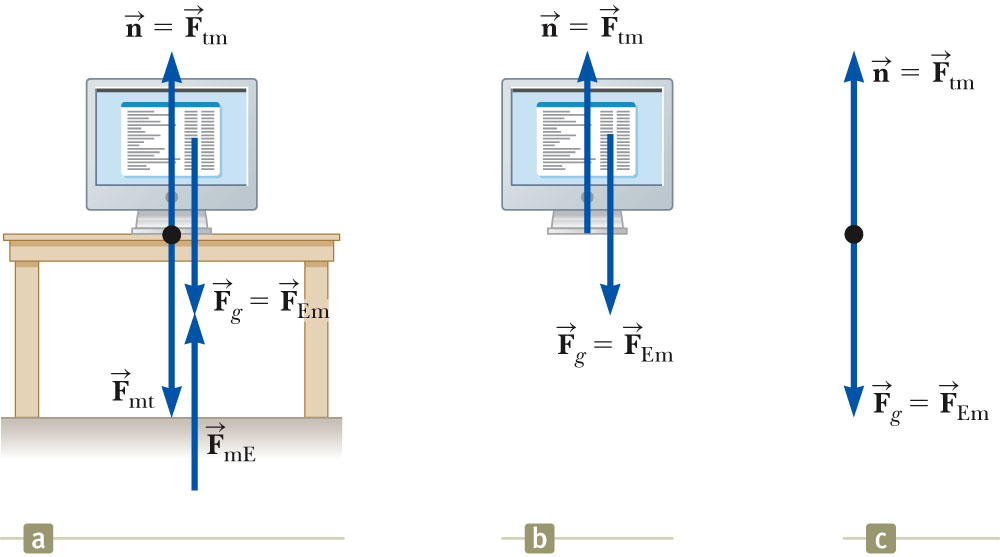 Trick #3 = Eq. to use is second law
Second Law -->
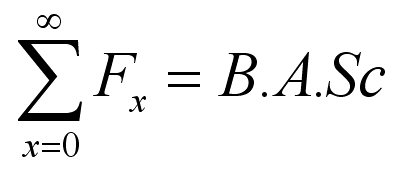 http://www.chrismclaren.com/blog/wp-content/images/2006/01/Hanging/Formula.jpg
Trick #4 = Forces are vectors, use x & y
Break forces into their x and y components and solve each component separately

Example: What is T3if object is still?
= 13 N
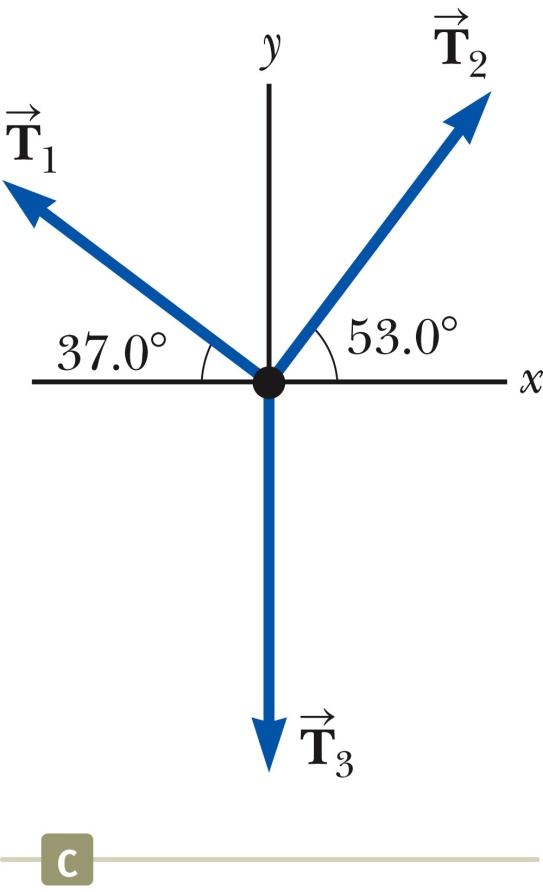 = 10. N
Problem #1
For each of the following situations Jorge applies a 50 N force to a 10-kg crate. Answer: How much force is the crate applying to Jorge? What is the frictional force on the crate? 


The crate is still.
The crate moves at 5 m/s 
		relative to the ground.
3)  The crate accelerates at 
	2 m/s2 relative to the ground.
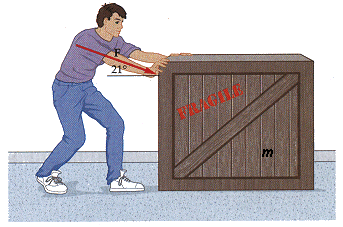 http://www.wsu.edu/~jtd/Physics205/Chap4/Image189.gif
Problem #2
5.00 kg block sits on 30.0 degree inclined plane. If the coefficient for static friction is 0.7, what is the static frictional force?
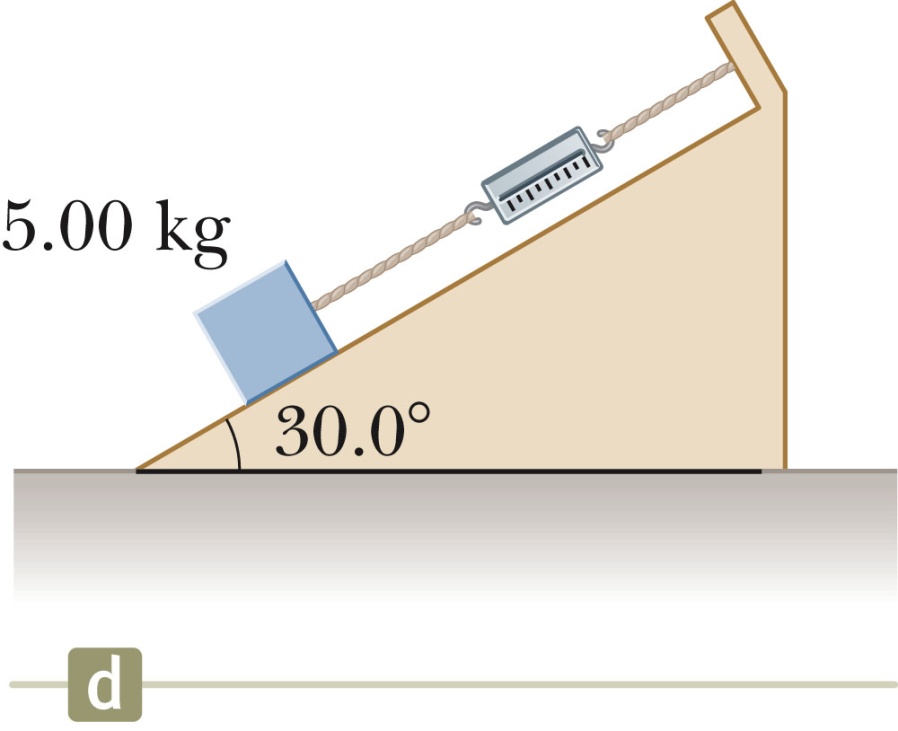 Problem #3
Two students want to lift a 1 kg block. They thread a rope through the block and then each student pulls on the rope. How much force do they have to exert to lift the block such that the rope is taut?
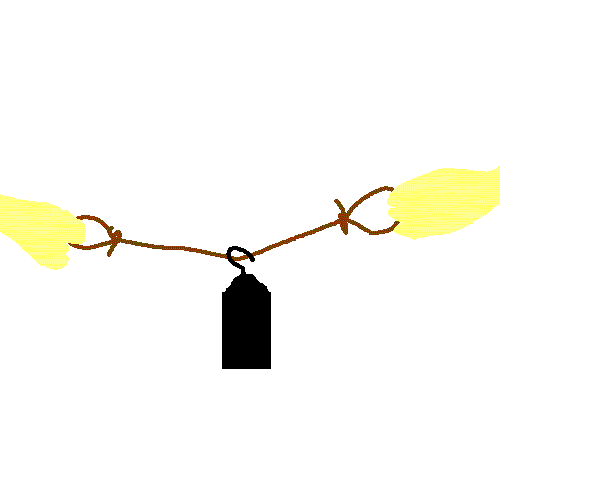 http://www.physicslessons.com/forcev12.gif
Conclusions
Force – push or a pull
Newton’s laws
First – Law of inertia
Second – F=ma
Third – Faction = -Freaction
Friction – static and kinetic